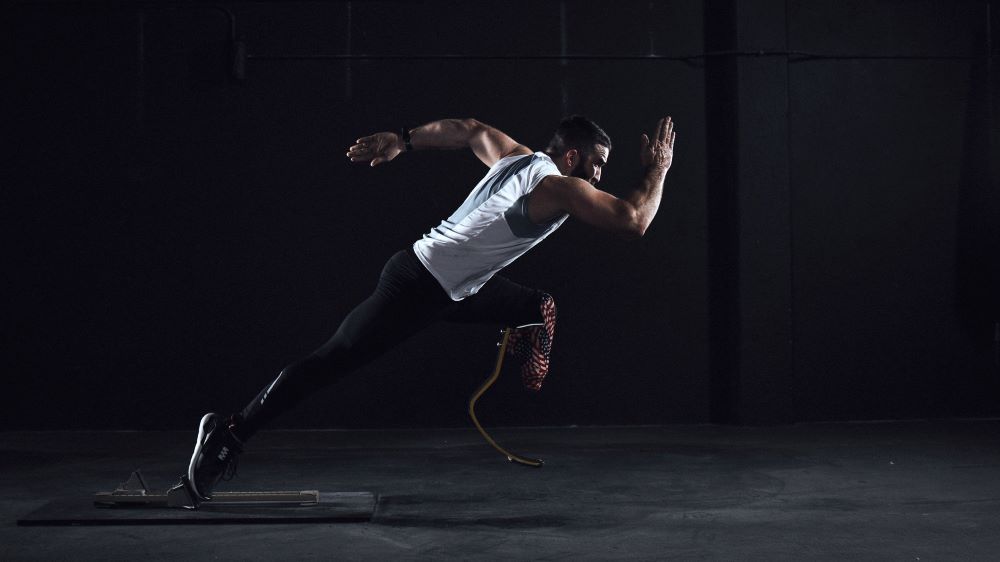 Watch Redmond Ramos: Showcase Reels

Redmond Ramos followed in his two brothers' footsteps and left to the military at 18 years old to become a Navy Corpsman (combat medic) with The Marines.

He deployed to Afghanistan as a combat replacement for 3rd Battalion, 5th Marines, where he stepped on an improvised explosive device and lost his left leg. 

Redmond came home and decided to begin a life of motivating others and competed in track and swimming internationally for Team USA Invictus Games, Endeavor Games, and Warrior Games, as well as competing on The Amazing Race and Triumph Games.

“I was fortunate to get back on my feet and compete in the Warrior Games only seven months later, bringing home five medals”. - Redmond Ramos.

A compelling speaker and storyteller, former Fleet Marine Force Navy Corpsman Redmond “Red” Ramos, delivers high- energy presentations on the power of positivity. 

With humor, humility and moving recounts of his military experiences, Ramos reminds audiences that through the power of your own thoughts, you are the most influential person in your life.



Keynote Categories:
Success Through Struggle
My New Normal
Your Comfort Zone
Redmond Ramos
Military Vet, Motivational Speaker, Amputee
Fee: $5,000 - $10,000
*Client responsible for round-trip airfare, ground transportation in event city, hotel accommodations and incidentals for up to two nights
** Travels from San Diego, CA
1